Towards compressed permutation oracles
Dominique Unruh

RWTH AachenUniversity of Tartu
Overview
Quantum Random Oracle

Compressed (function) oracles    (CFO)

Compressed permutation oracles    (CPO)

Main result:  towards CPO
Can’t edit this in PPT Android !!!
Quantum random oracle model, QROM
Analogue to random oracle in classical crypto,for (post-)quantum crypto

Heuristic for modeling hash functions

Random function, adversary has “superposition access”
Quantum random oracle – techniques
Much harder to use than classical QROM

Small-range distributions [Zhandry]

One-way to hiding [Unruh]

2q-wise functions [Zhandry]

Random function = random permutation [Zhandry]

Compressed oracles [Zhandry]
The “standard oracle”,  StO
Keep function in superposition

Register Hx – contains the output H(x).

Initial state: 
Query: 






Indistinguishable from random function
Compressed function oracle,  CFO
Decompression operation:



Oracle:





Indististinguishable from StO
CFO – features
Query “changes” only queried H-output.

Consequences:

Superposition of states that are     in most Hx
Partial functions of size <= q

Efficient representation

“Log” of queries
Use-view   vs.   make-view
Two use-cases of CFO:   Use-view  /  make-view

Use-view:Have construction using a hash function,model hash function using CFO

Make-view:Have construction implementing a random functionmodel random function using CFO

		(a) Prove C(H) indistinguishable from CFO
		(b) Use: CFO indistinguishable from RF
Permutation oracles – why?
CFO models random functions,sometimes need random invertible permutations

Modeling ideal ciphers  (use-view)
Proving Luby-Rackoff   (make-view)
Proving SHA3                 (use-view)

CFO analysis inherently relies on:H-outputs independently distributed
Very elusive!!!
Compressed permutation oracle,  CPO
Random invertible permutation:  H  and  H-1

Oracle state:  like CFO:  

Two queries:
CFO
FLIP o CFO o FLIP
CPO – features
Each query extends domain by <= 1
CFO:  we already know
FLIP:  preserves size

Reasoning about invariants

Compressed representation, efficiency

Indistinguishable from random permutation ?????
Main result
Recall make-view:
Want to “implement” random permutation
E.g., Luby-Rackoff indistinguishable from random perm.
Proof steps:
(a)  C(H)  indistinguishable  CPO
(b)  CPO  indistinguishable  random perm.

Main theorem:

Once you prove (a),    (b) follows for free!
Proof sketch
// symmetry
// by (a)
// C(H) perm,   f random
Funders
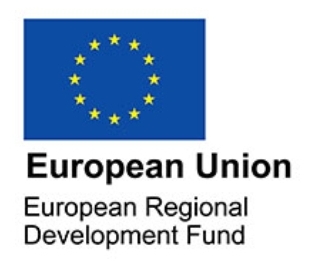 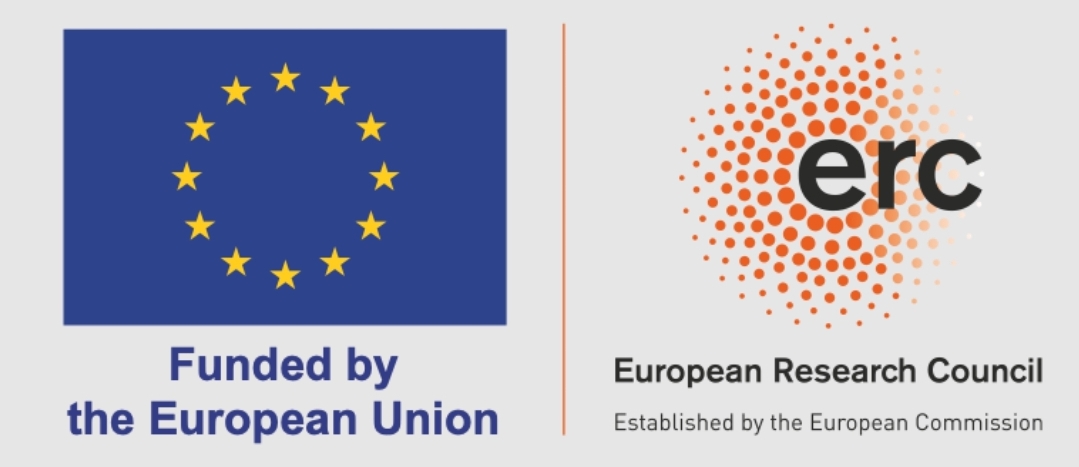